Các đồ chơi ngoài trời
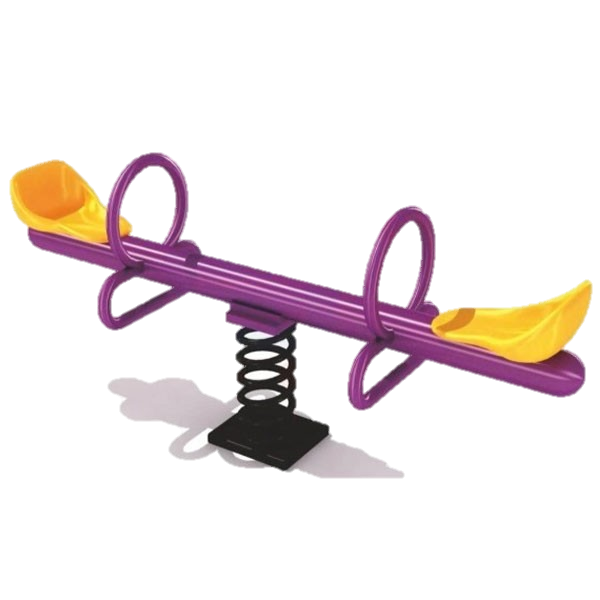 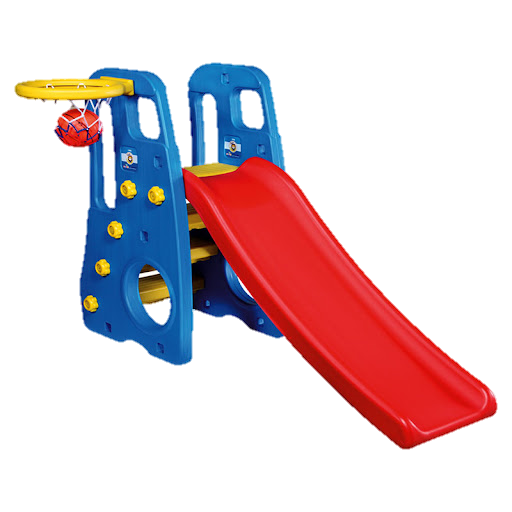 Cầu trượt
Bập bênh
Các đồ chơi ngoài trời
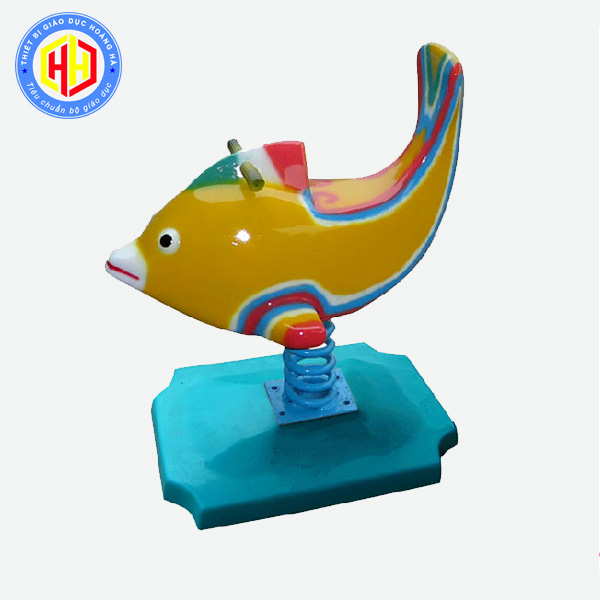 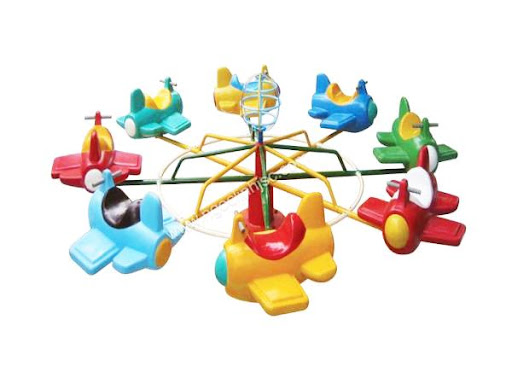 Đu quay
Thú nhún
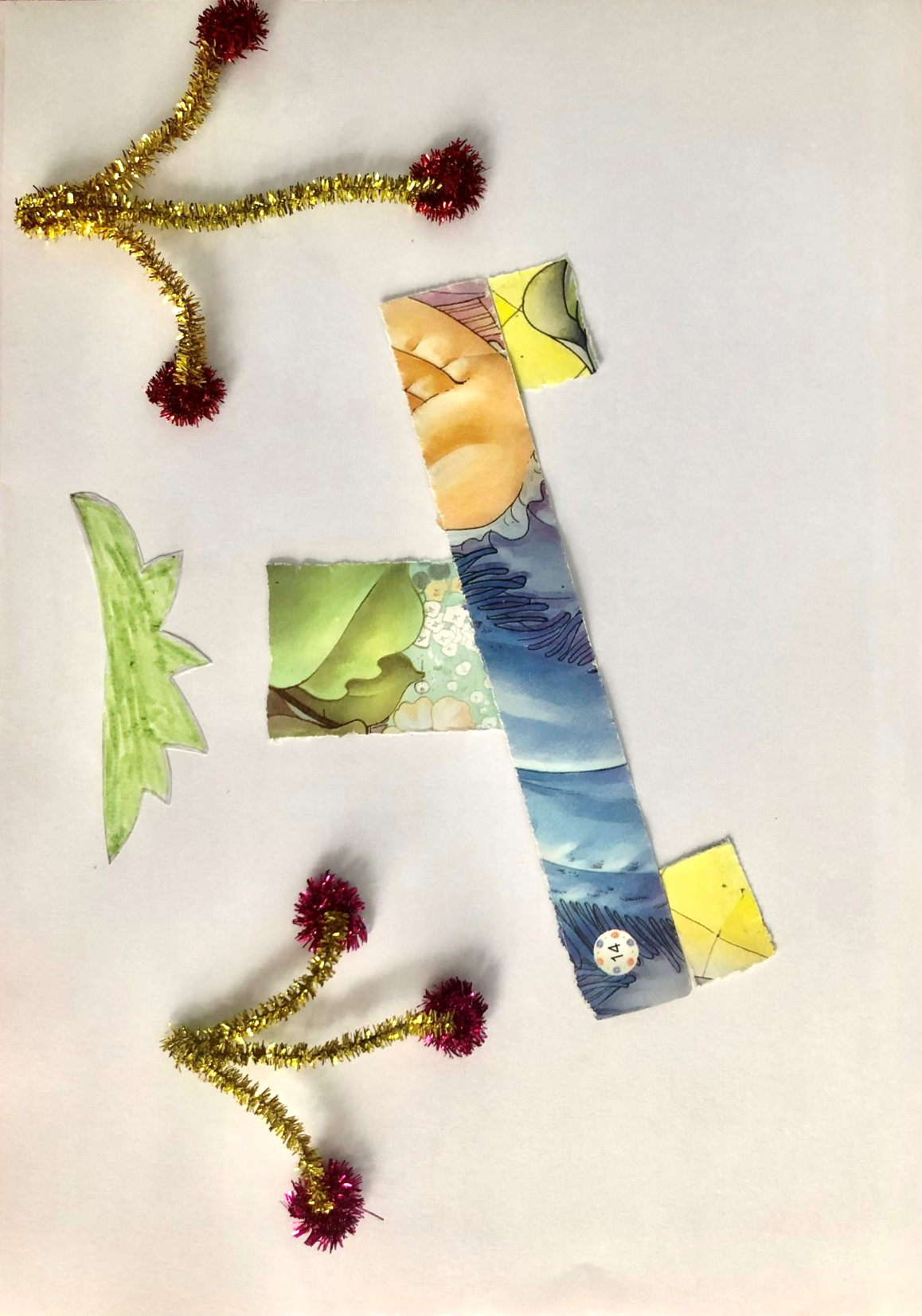 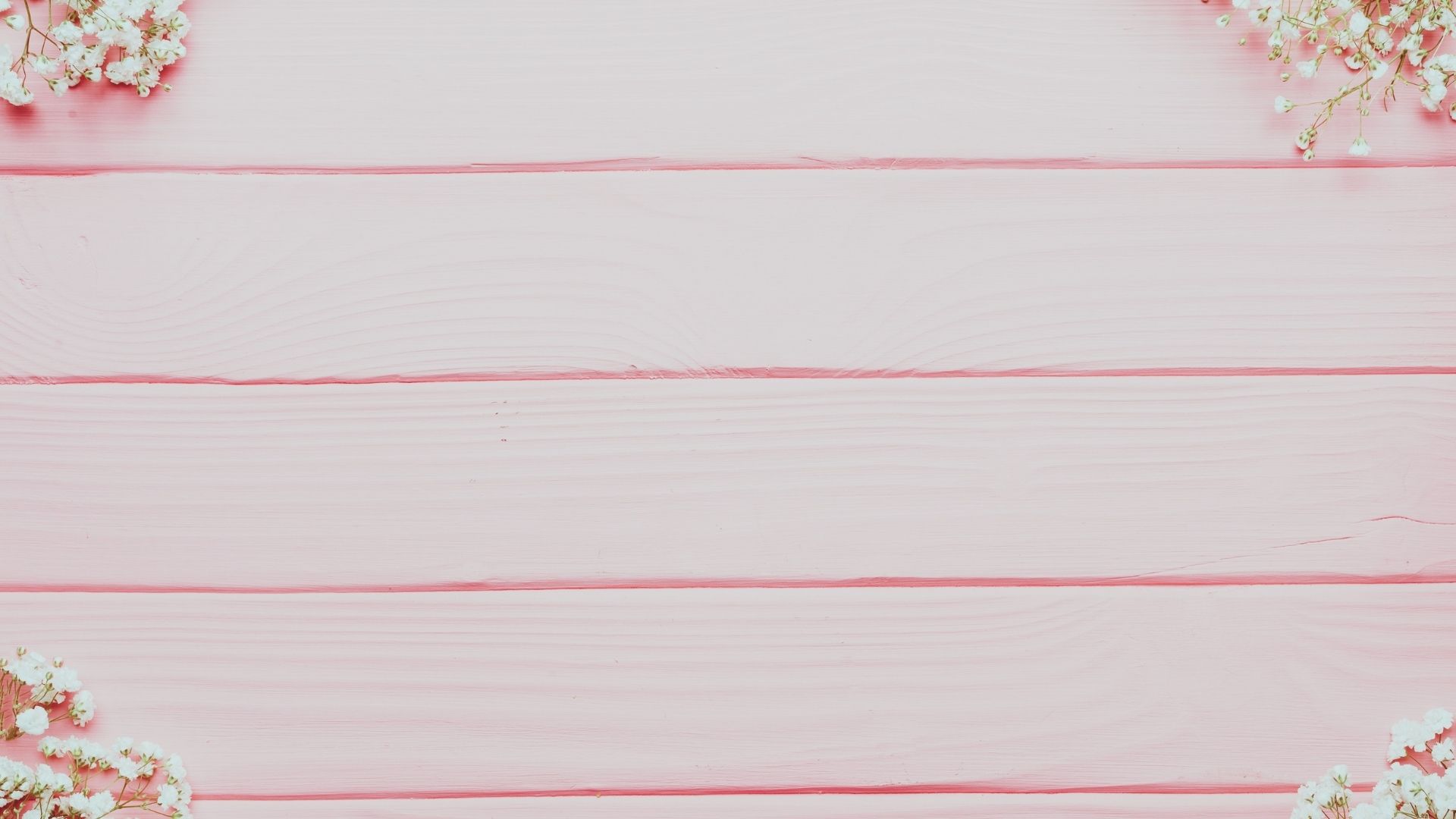 Chuẩn bị:
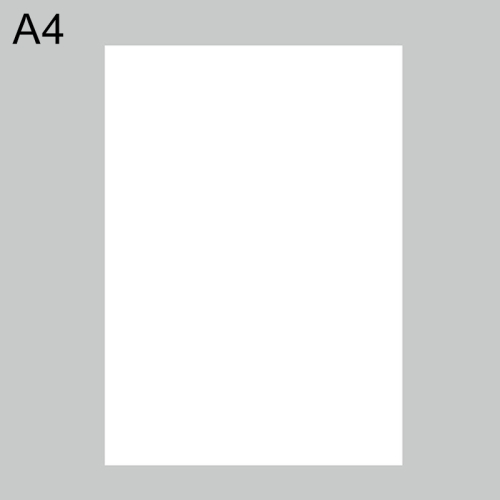 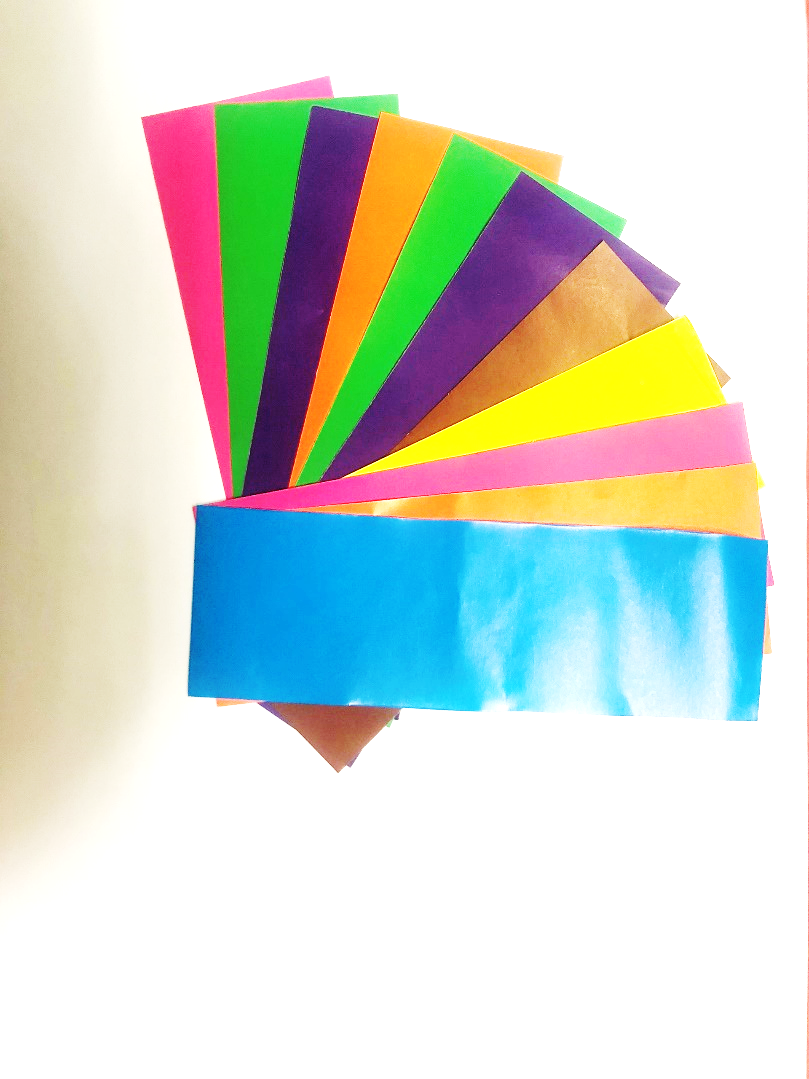 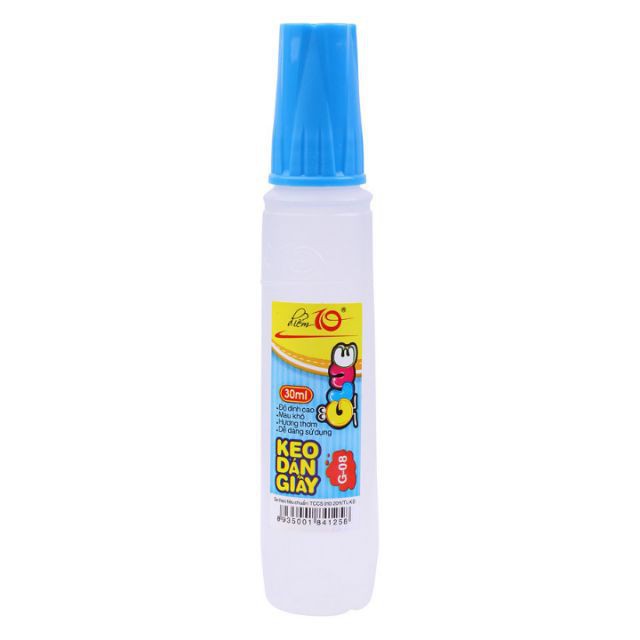 Giấy màu
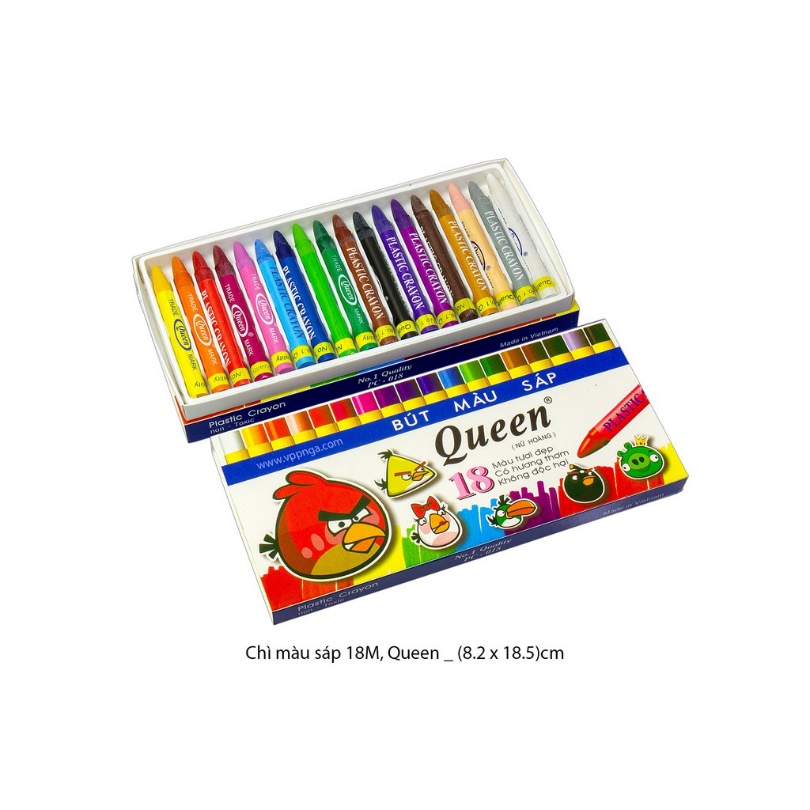 Giấy A4
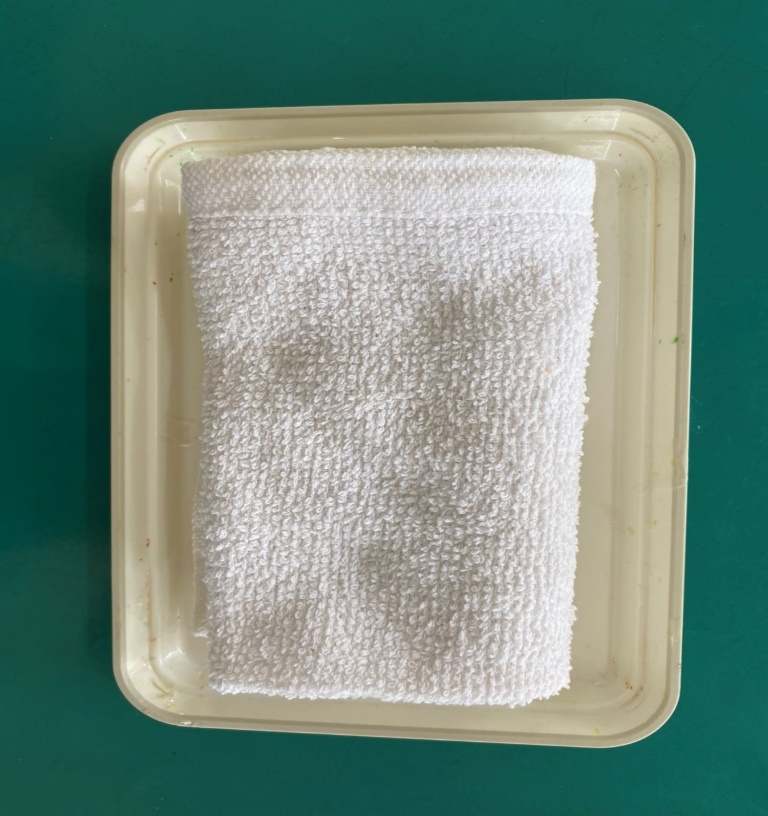 Bút sáp màu
Khăn lau tay
Keo dán
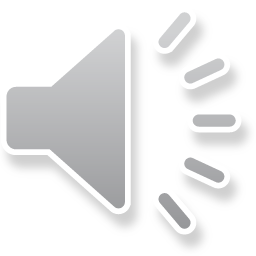 Thank you!